ÖNEMLİ AÇIKLAMA
Hazır alanı bulunan okullarımız bu örneklerde olduğu 
gibi kendilerinin de bulduğu ve çocuklara oyun alanı 
olarak kullanılabilecek örnek çizimler proje kapsamında 
çizimleri yapılacaktır. Bu konuda uygulama alanında 
örnek çizimlerden ya da kendilerinin bulduğu 
çizimlerden tespit ederek 

Şube Müdürü Zeynettin BABUR’a  
elden teslim etmeleri hususunda;
OKUL BAHÇELERİNİN RENKLENDİRİLMESİ
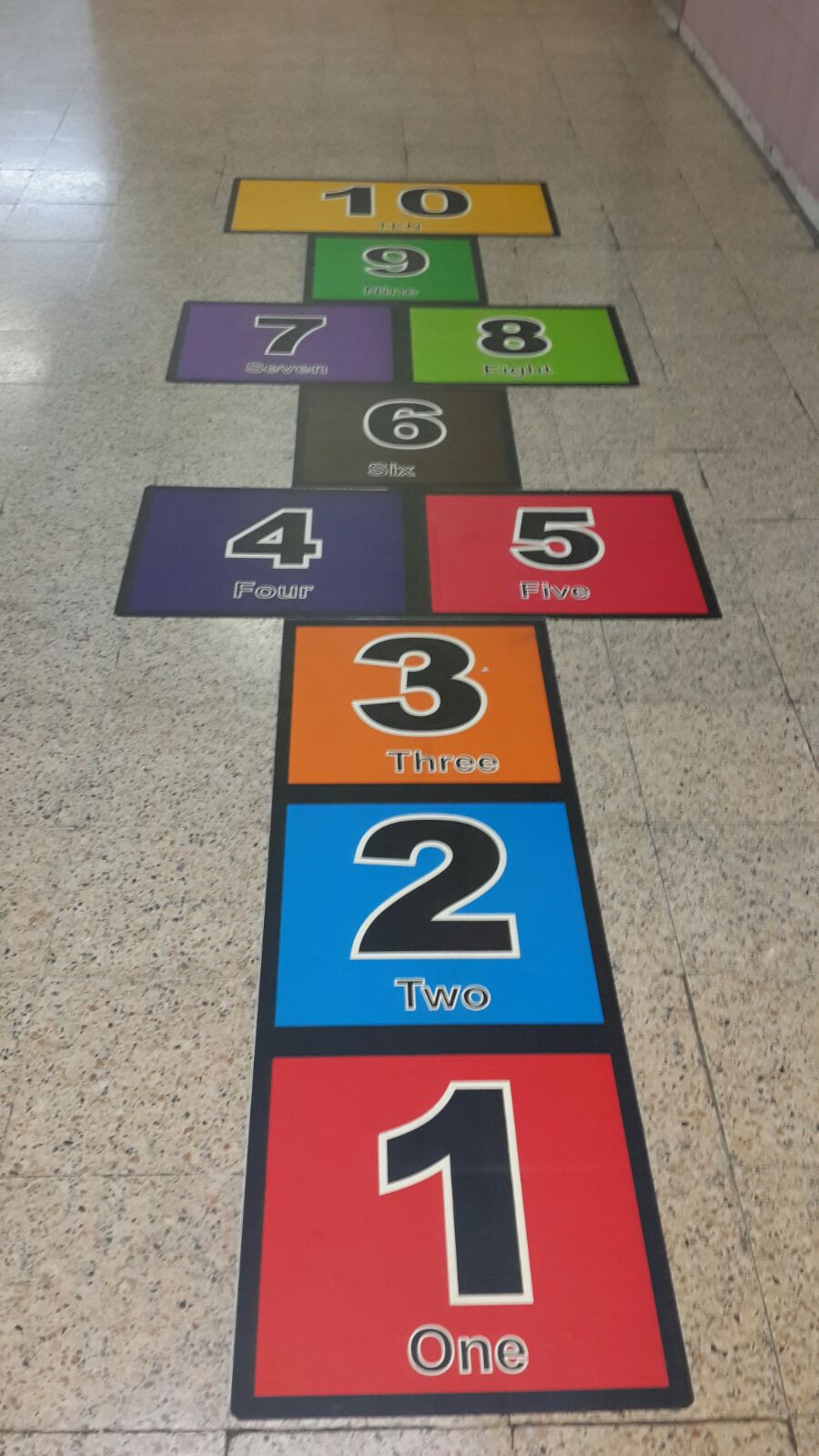 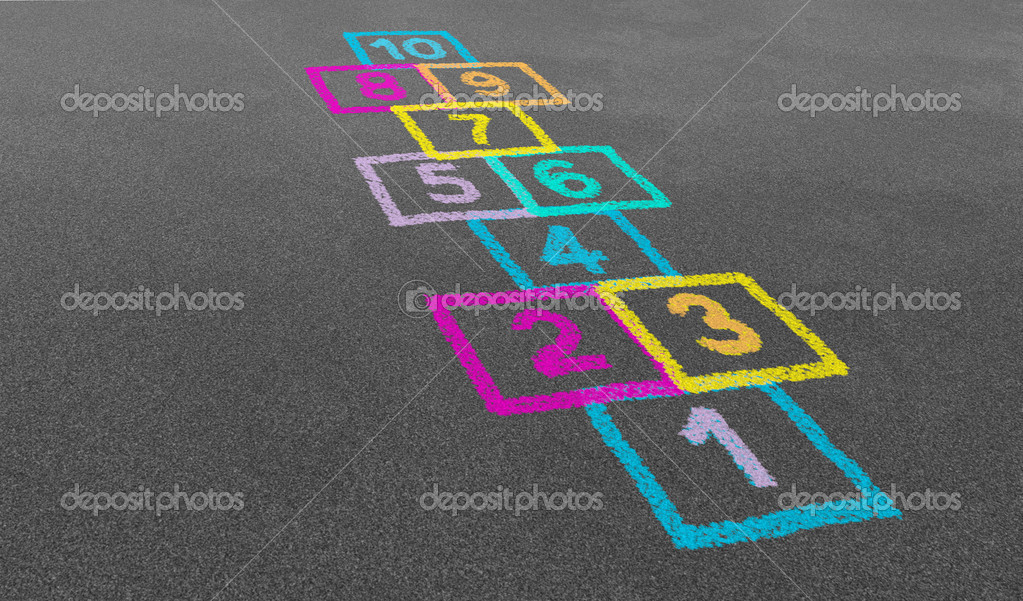 OKUL BAHÇELERİNİN RENKLENDİRİLMESİ
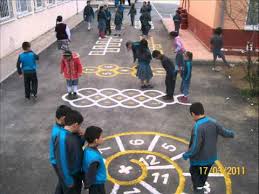 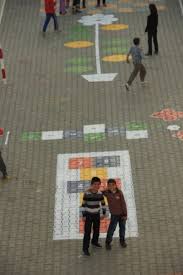 OKUL BAHÇELERİNİN RENKLENDİRİLMESİ
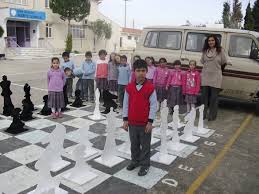 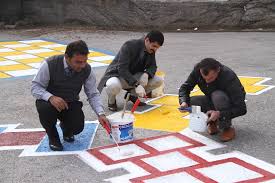